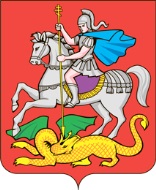 Министерство энергетики 
Московской области
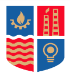 ГКУ МО «АРКИ»
ОБЩИЕ СВЕДЕНИЯ О МОСКОВСКОЙ ОБЛАСТИ
Московская область:
Занимает площадь 44 329 км²      (55-е место в РФ);
Население – 10,8 млн. человек    (2-е место в РФ);
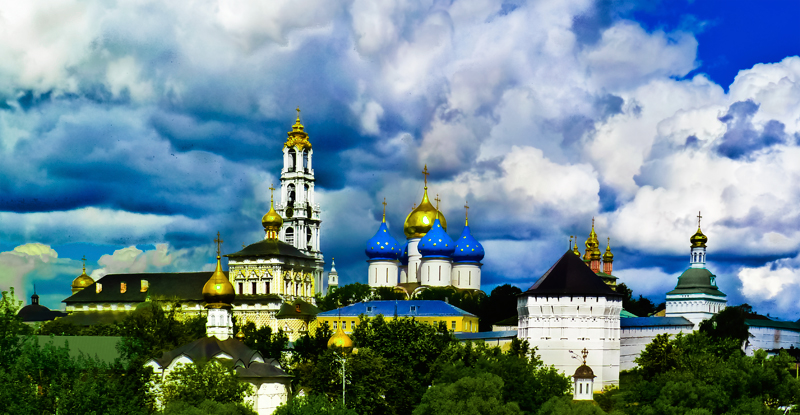 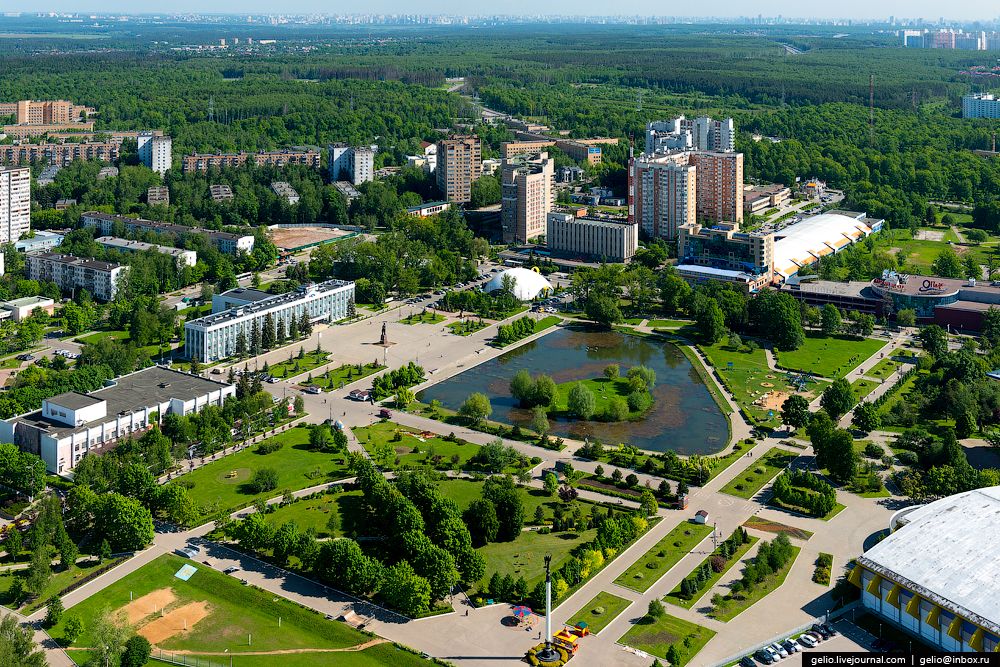 Московская область – второй регион России по размеру энергосетевого и коммунального комплекса. 
718 Ресурсоснабжающих организаций!
1
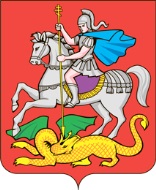 Министерство энергетики 
Московской области
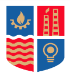 ГКУ МО «АРКИ»
ЖКХ – это что?
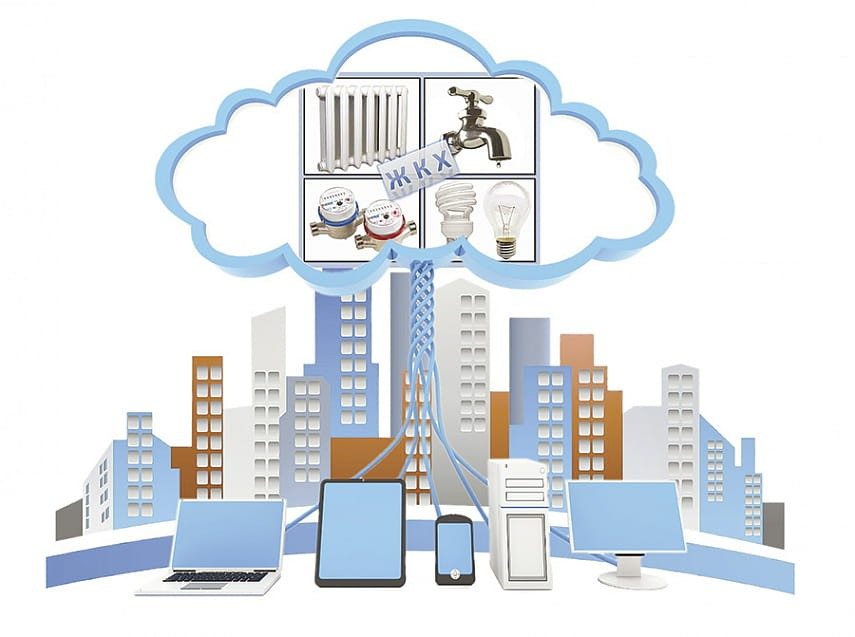 Ж – жилищное хозяйство (УК)
К – коммунальное хозяйство (РСО)
Х – городское хозяйство
2
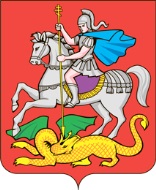 Министерство энергетики 
Московской области
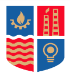 ГКУ МО «АРКИ»
ЖКХ – что это ?
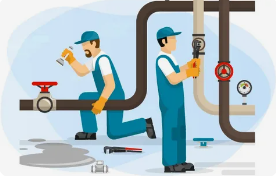 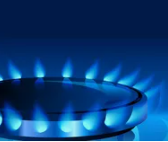 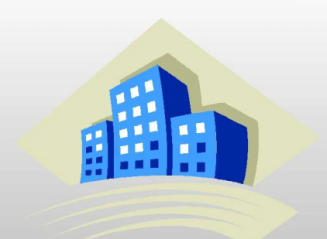 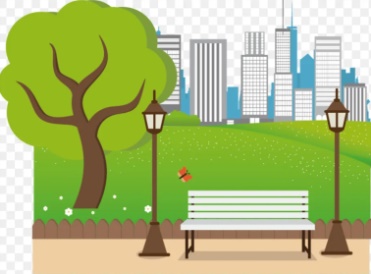 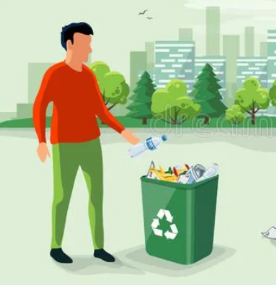 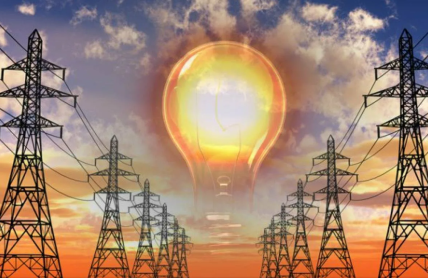 Ж – жилищное хозяйство (УК)
К – коммунальное хозяйство (РСО)
Х – городское хозяйство
Э – электронергетика
Г – газоснабжение
Эк – экология (ТКО)
3
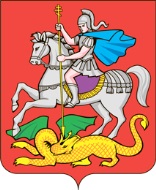 Министерство энергетики 
Московской области
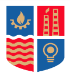 ГКУ МО «АРКИ»
ЭТАПЫ  ЦИФРОВИЗАЦИИ
ЦИФРОВИЗАЦИЯ УСЛУГ  
ТЕХНОЛОГИЧЕСКОЕ ПРИСОЕДИНЕНИе
МОНИТОРИНГ Качества ОКАЗАНИЯ УСЛУГ
ЦИФРОВИЗАЦИЯ УПРАВЛЕНИЯ
ОТРАСЛЕВЫЕ ИНФОРМАЦИОННЫЕ СИСТЕМЫ 	  
ЦИФРОВЫЕ ДВОЙНИКИ ИНЖЕНЕРНЫХ СИСТЕМ  

ЦИФРОВИЗАЦИЯ ОТРАСЛИ
СИСТЕМЫ ДИСПЕТЧЕРИЗАЦИИ + Приборы учета
СИСТЕМЫ АВТОМАТИЗАЦИИ
ЦИФРОВЫЕ ДВОЙНИКИ ОБЪЕКТОВ
1Р
РЕГИОН
3Р
100Р
БИЗНЕС
4
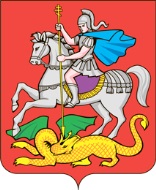 Министерство энергетики 
Московской области
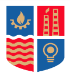 ГКУ МО «АРКИ»
1. ЦИФРОВИЗАЦИЯ услуг
УСЛУГИ ТЕХНОЛОГИЧЕСКОГО ПРИСОЕДИНЕНИЯ
5
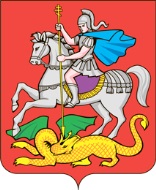 Министерство энергетики 
Московской области
Министерство энергетики 
Московской области
Количество документов для подключения объекта к инженерной инфраструктуре
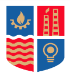 ГКУ МО «АРКИ»
ТЕХПРИСОЕДИНЕНИЕ
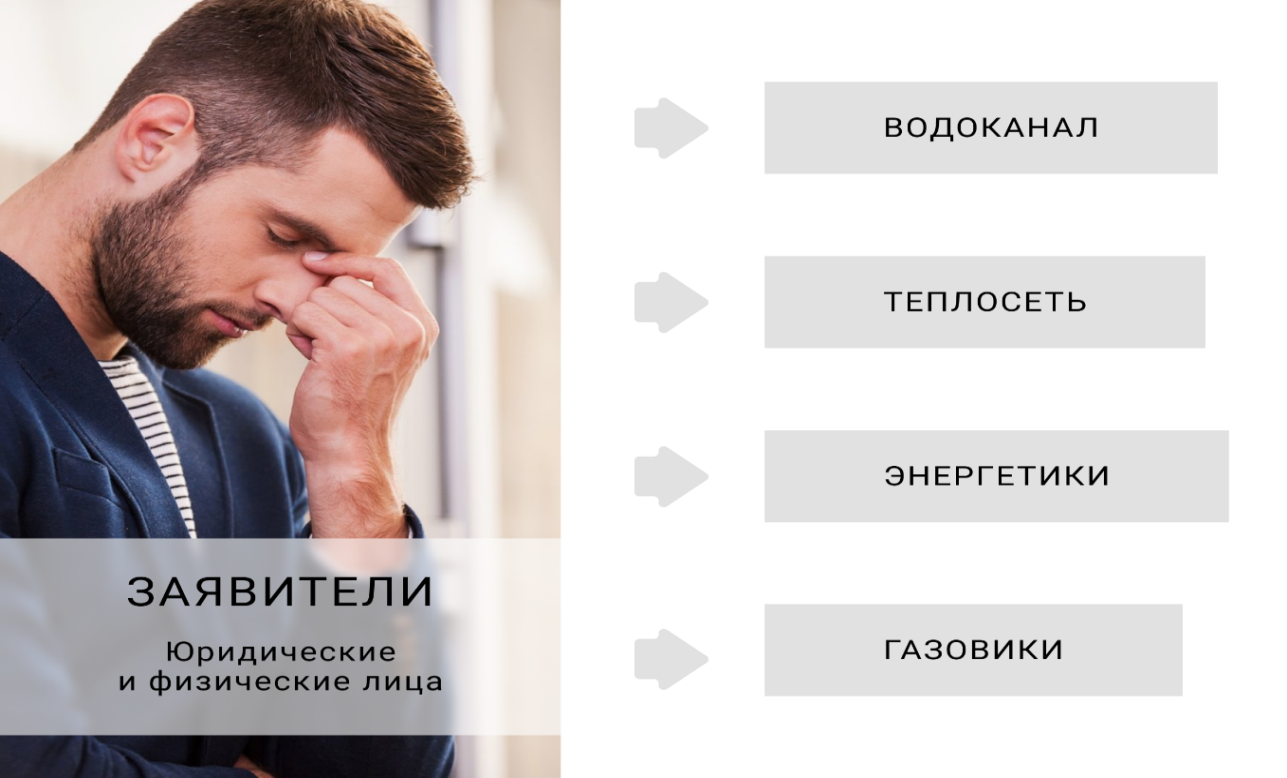 ? КАКОпределить ресурсника
5 видов ресурсов   -электроэнергия     -газ
     -вода
     -канализация
     -тепло
5 видов документов   -ТУ     -Договор     -Акт готовности     -Акт подключения     -Договор снабжения
25
до 50 посещений!!
25
Ответов
Заявок
6
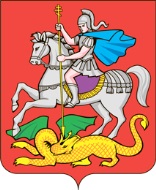 Министерство энергетики 
Московской области
Министерство энергетики 
Московской области
Электронное техприсоединение 
Портал ГОСУСЛУГ
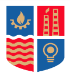 ГКУ МО «АРКИ»
Водоканал
БЫЛО
СТАЛО
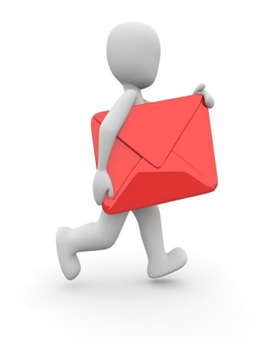 ЕДИНАЯ ЗАЯВКА
Водоканал
Электросеть
Региональный Портал Госуслуг
Теплосеть
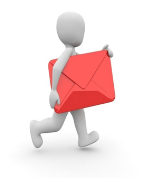 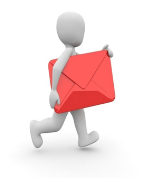 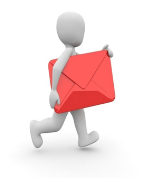 Электросеть
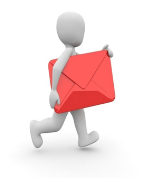 ТУ
ДОГОВОР
АКТ ТП
Теплосеть
Газ
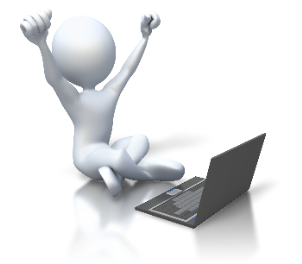 Газ
Личное посещение, непрозрачно, отсутствие контроля
7
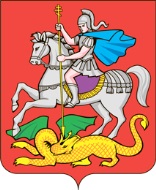 Министерство энергетики 
Московской области
Министерство энергетики 
Московской области
Электронное техприсоединение 
Портал ГОСУСЛУГ. Подача единой заявки
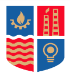 ГКУ МО «АРКИ»
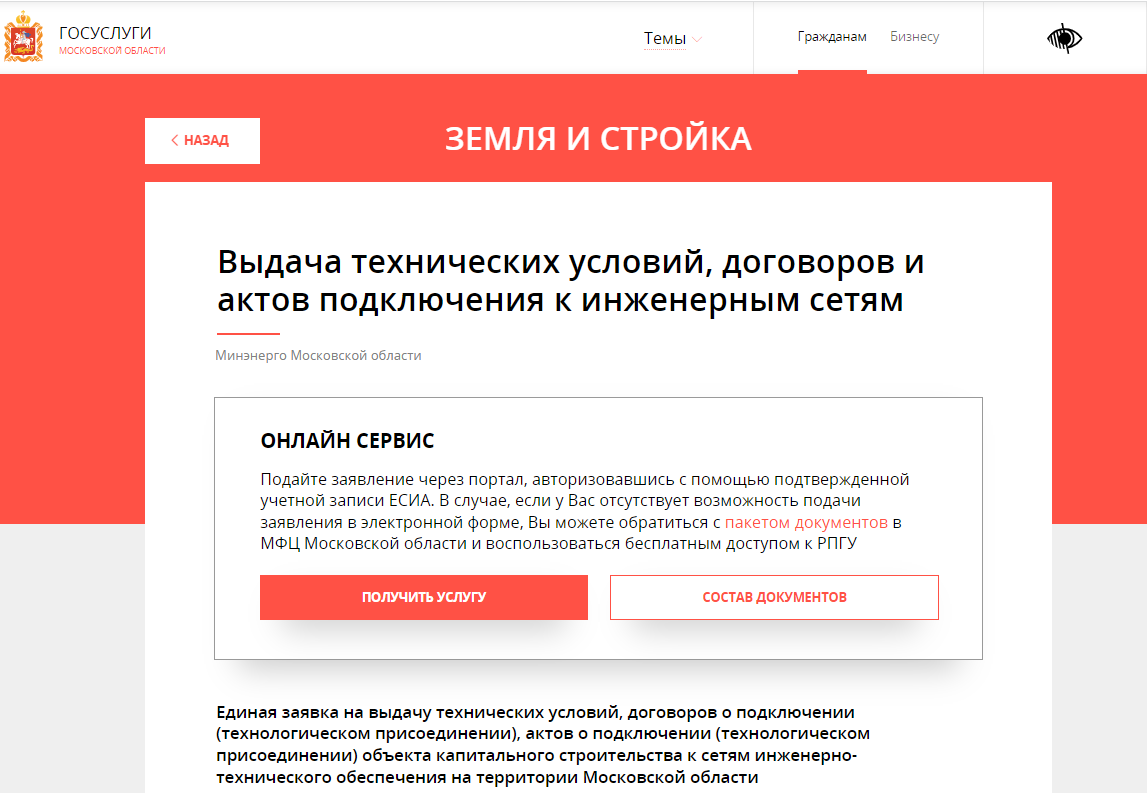 8
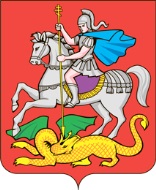 Министерство энергетики 
Московской области
Министерство энергетики 
Московской области
Электронное техприсоединение
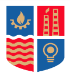 ГКУ МО «АРКИ»
Выдано электронных документов для техприсоединения к тепло-, водоснабжению и водоотведению
~ 300 000
(прогноз на 2023 год)
1 200 000+
Документов в эл.виде для техприсоединения
выдано с 2017г
9
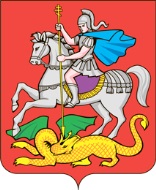 Министерство энергетики 
Московской области
ЭЛЕКТРОННОЕ ТЕХПРИСОЕДИНЕНИЕ
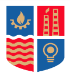 ГКУ МО «АРКИ»
ДИНАМИКА за 2017-2023
Постоянный рост числа заявок (стабильное развитие региона МО)
Снижение количества отказов по услугам     (повышение качества)
Снижение количества просрочек (с 02.2022 просрочки отсутствуют)
Снижение фактических сроков выдачи ТУ(с 14 до 7)  и договоров тех присоединения (с 30 до 20)
За 5 месяцев 2023 достигнуто 50% показателей (поступивших заявок/выданных документов)
10
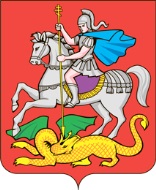 Министерство энергетики 
Московской области
Министерство энергетики 
Московской области
Электронное техприсоединение.
Результаты – экономический эффект
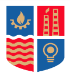 ГКУ МО «АРКИ»
ЭКОНОМИЧЕСКИЙ ЭФФЕКТ
ТЕПЛОСНАБЖЕНИЕ, ВОДОСНАБЖЕНИЕ И ВОДООТВЕДЕНИЕ
Экономия на стоимости ТП  500-800 млн. руб. / год
11
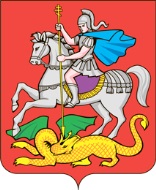 Министерство энергетики 
Московской области
Министерство энергетики 
Московской области
Электронное техприсоединение.
Результаты - инвестиции
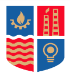 ГКУ МО «АРКИ»
ИНВЕСТИЦИИ
2- 3 года
Снижение сроков5% – 20%
ПИР, СМР, РС/РВ
ПИР, СМР, РС/РВ
БЫЛО
СТАЛО
Сокращение сроков ТП  на 5% - прирост инвестиций* 50+ млрд. рублей / год
* ~ 1 трлн.руб./год - Среднегодовой объем инвестиций в  Московской области
12
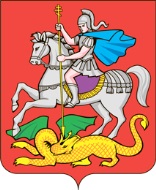 Министерство энергетики 
Московской области
Министерство энергетики 
Московской области
Электронное техприсоединение.
Результат: рост инвестиций!
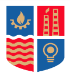 ГКУ МО «АРКИ»
1 млрд. рублей
ИНВЕСТИЦИИ
БЫЛО
+ 33 % инвестиций / год
СТАЛО
3 года
2 года
1 год
13
14
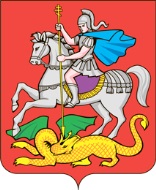 Министерство энергетики 
Московской области
Министерство энергетики 
Московской области
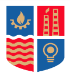 ГКУ МО «АРКИ»
РЕЙТИНГИ
2023г. 	I-место конференции «Умный город – умная страна» Минстроя РФ.

2020г.	ГРАН-ПРИ премии «Народное признание» VIII Всероссийского конкурса «ПРОФ-IT»

I-место на Всероссийском форуме региональной и муниципальной информатизации при поддержке Администрации Президента РФ

диплом I- Cтепени на XI Форуме муниципального сотрудничества с вручением Золотой медали «Муниципальное управление» в г. Сочи.
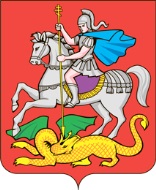 Министерство энергетики 
Московской области
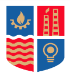 ГКУ МО «АРКИ»
2. ЦИФРОВИЗАЦИЯ Управления
ОТРАСЛЕВЫЕ ИНФОРМАЦИОННЫЕ СИСТЕМЫ 	
ЦИФРОВЫЕ ДВОЙНИКИ ИНЖЕНЕРНЫХ СИСТЕМ 
МОНИТОРИНГ Качества ОКАЗАНИЯ УСЛУГ 
   - СИТУАЦИОННО-АНАЛИТИЧЕСКИЙ ЦЕНТР
    - обраТная СВЯЗЬ С ЖИТЕЛЯМИ
    - публичные сервисы информирования
15
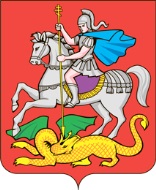 Министерство энергетики 
Московской области
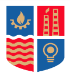 ГКУ МО «АРКИ»
ОЦИФРОВКА СЕТЕЙ ЭЛЕКТРОСНАБЖЕНИЯ
(более 500 000 объектов)
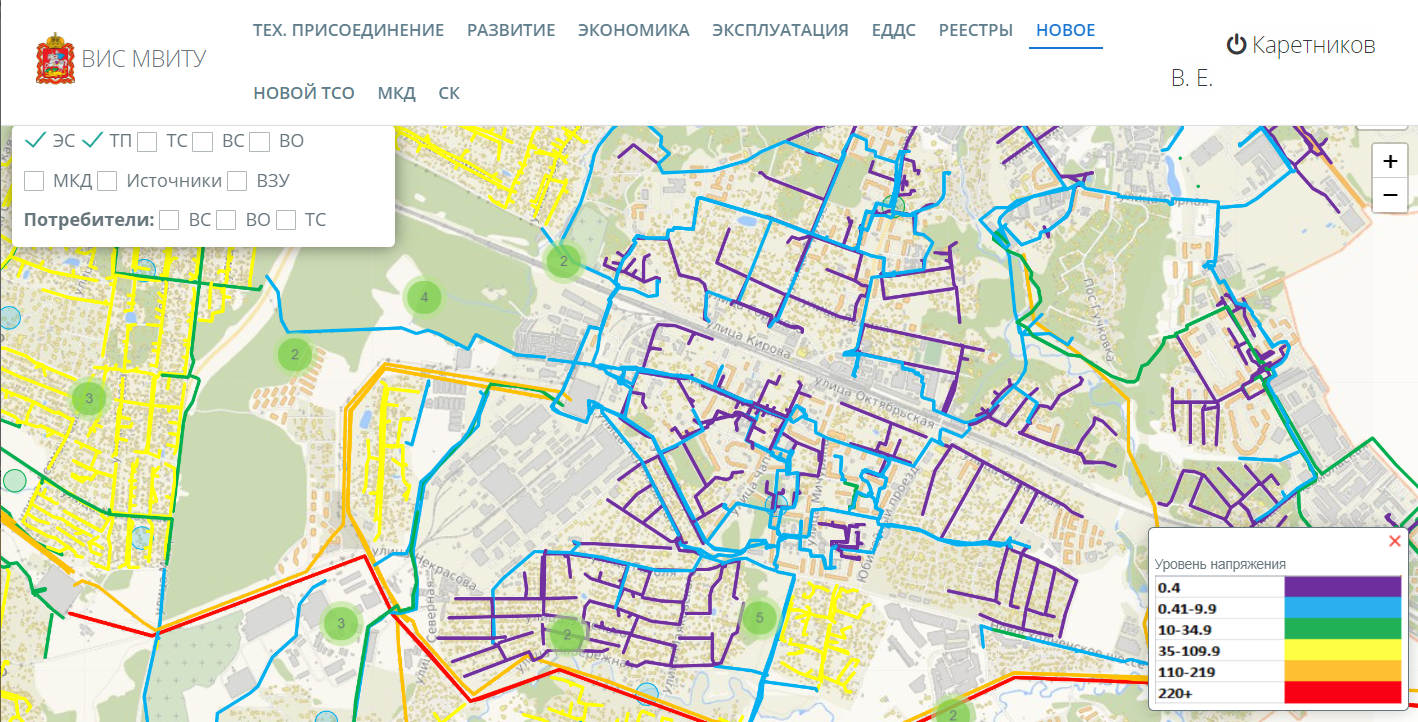 16
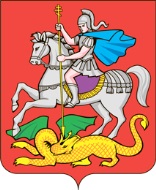 Министерство энергетики 
Московской области
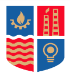 ГКУ МО «АРКИ»
ОЦИФРОВКА СЕТЕЙ ТЕПЛО-, ВОДОСНАБЖЕНИЯ И ВОДООТВЕДЕНИЯ
Более 
500 000 объектов!
- Котельные- ВЗУ- Очистные- ЦТП- НС- Сети
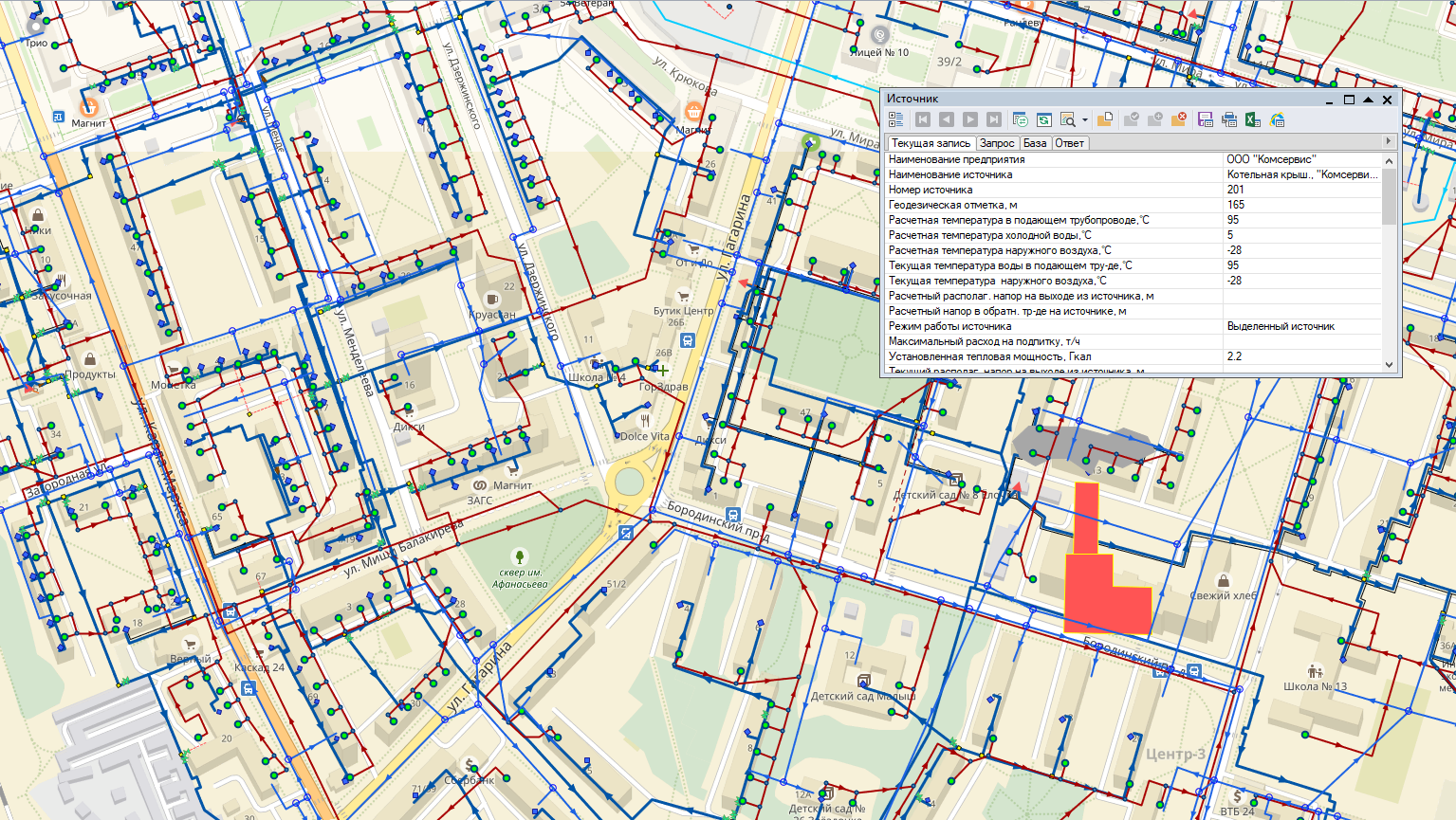 ОСНОВА – ЭЛЕКТРОННЫЕ МОДЕЛИ !!!
17
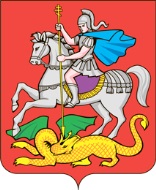 Министерство энергетики 
Московской области
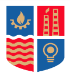 ГКУ МО «АРКИ»
ПАСПОРТИЗАЦИЯ ОБЪЕКТОВ ТС, ВС и ВО  
(НА ПРИМЕРЕ СИСТЕМ ТЕПЛОСНАБЖЕНИЯ)
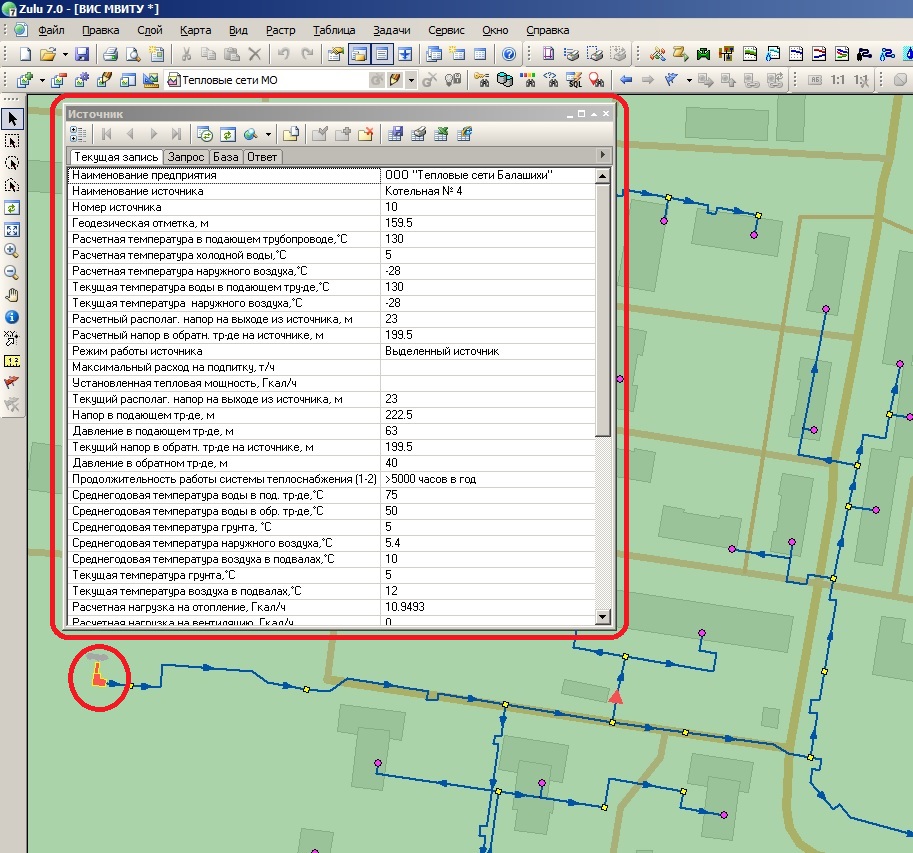 Паспорт источника теплоснабжения
Источник теплоснабжения
ОСНОВА – ЭЛЕКТРОННЫЕ МОДЕЛИ !!!
18
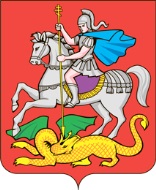 Министерство энергетики 
Московской области
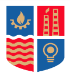 ГКУ МО «АРКИ»
2. ЦИФРОВИЗАЦИЯ Управления
ОТРАСЛЕВЫЕ ИНФОРМАЦИОННЫЕ СИСТЕМЫ 

ЦИФРОВЫЕ ДВОЙНИКИ ИНЖЕНЕРНЫХ СИСТЕМ 
МОНИТОРИНГ Качества ОКАЗАНИЯ УСЛУГ 
   - СИТУАЦИОННО-АНАЛИТИЧЕСКИЙ ЦЕНТР
    - обраТная СВЯЗЬ С ЖИТЕЛЯМИ
    - публичные сервисы информирования
19
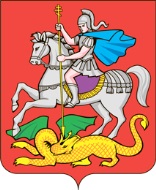 Министерство энергетики 
Московской области
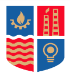 ГКУ МО «АРКИ»
Ситуационно-аналитический центр (САЦ)
МОНИТОРИНГ и РЕАГИРОВАНИЕ НА СООБЩЕНИЯв СМИ и социальных сетях
ЕДИНАЯ ДЕЖУРНО- ДИСПЕТЧЕСКАЯ СЛУЖБА ЖКХ И ЭНЕРГЕТИКИ

Координация принимаемых мер по устранению инцидентов, недопущение перерастания в АВАРИЮ; 
Мониторинг отключения коммунальных услуг
МОНИТОРИНГ РАССМОТРЕНИЯ ОБРАЩЕНИЙ ГРАЖДАН (ОГ):

  Анализ, систематизация, классификация жалоб;
  Рассмотрение, подготовка ответов на обращения.
ЦУР
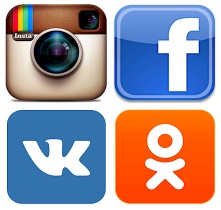 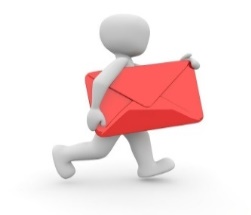 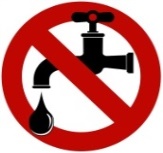 Блок I   (Обращения)
Блок II   (соц.сети)
Блок I I I   (ЕДДС)
20
20
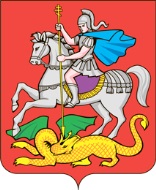 Министерство энергетики 
Московской области
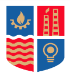 ГКУ МО «АРКИ»
ЕДИНАЯ ДЕЖУРНО-ДИСПЕТЧЕРСКАЯ СЛУЖБА
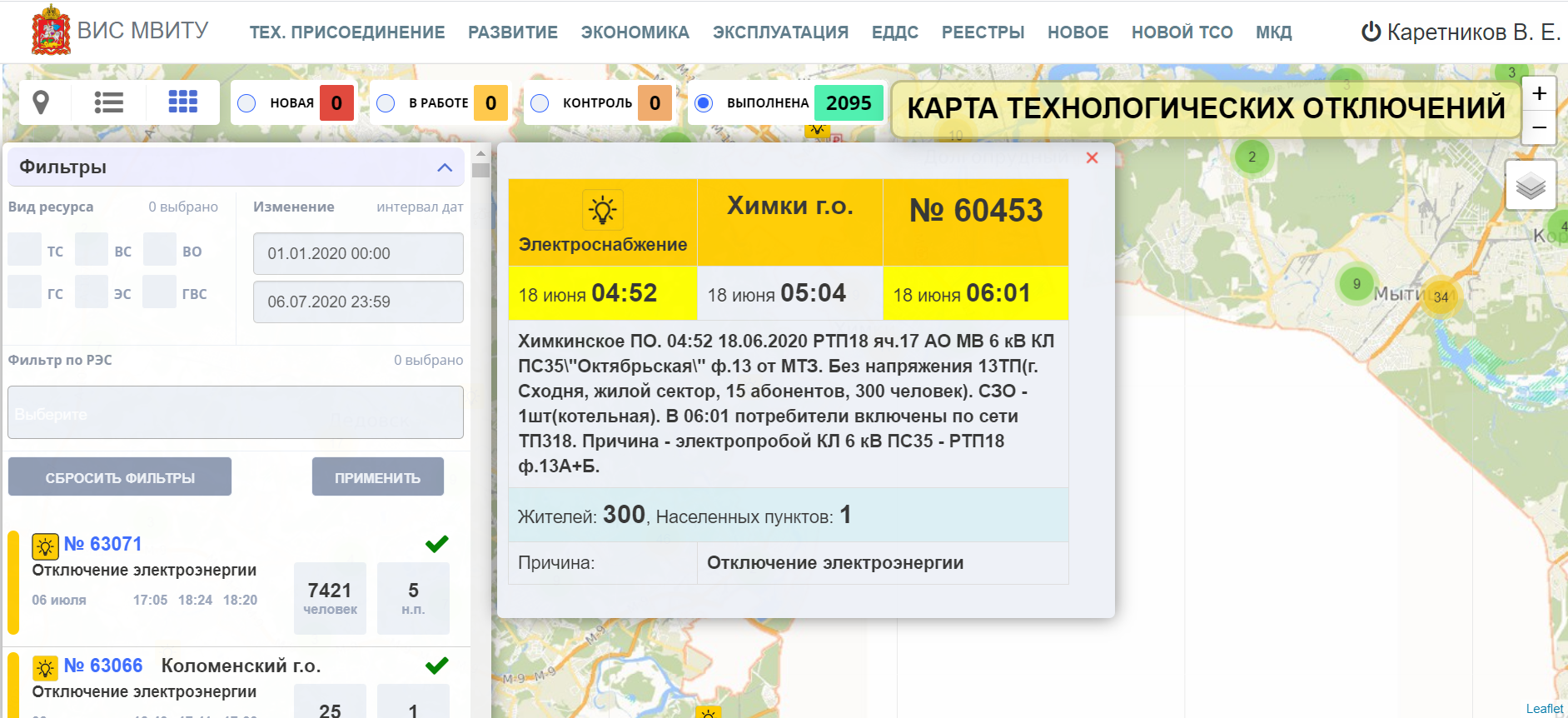 Поставщики данных:

– РОССЕТИ (автоматически)– МосОблЭнерго – МосОблГаз– Диспетчеры  ЕДДС ОМСУ – Диспетчеры РСО
ЕДС                ЕДДС
(УК)                (РСО)
21
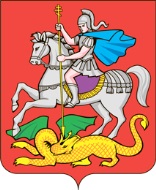 Министерство энергетики 
Московской области
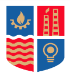 ГКУ МО «АРКИ»
2. ЦИФРОВИЗАЦИЯ Управления
ОТРАСЛЕВЫЕ ИНФОРМАЦИОННЫЕ СИСТЕМЫ 	
ЦИФРОВЫЕ ДВОЙНИКИ ИНЖЕНЕРНЫХ СИСТЕМ 
МОНИТОРИНГ Качества ОКАЗАНИЯ УСЛУГ 
   - СИТУАЦИОННО-АНАЛИТИЧЕСКИЙ ЦЕНТР, обраТная СВЯЗЬ С ЖИТЕЛЯМИ
    - публичные сервисы информирования
22
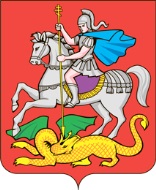 Министерство энергетики 
Московской области
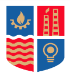 ГКУ МО «АРКИ»
Публичные цифровые сервисы
КАРТА СВОБОДНЫХ МОЩНОСТЕЙ
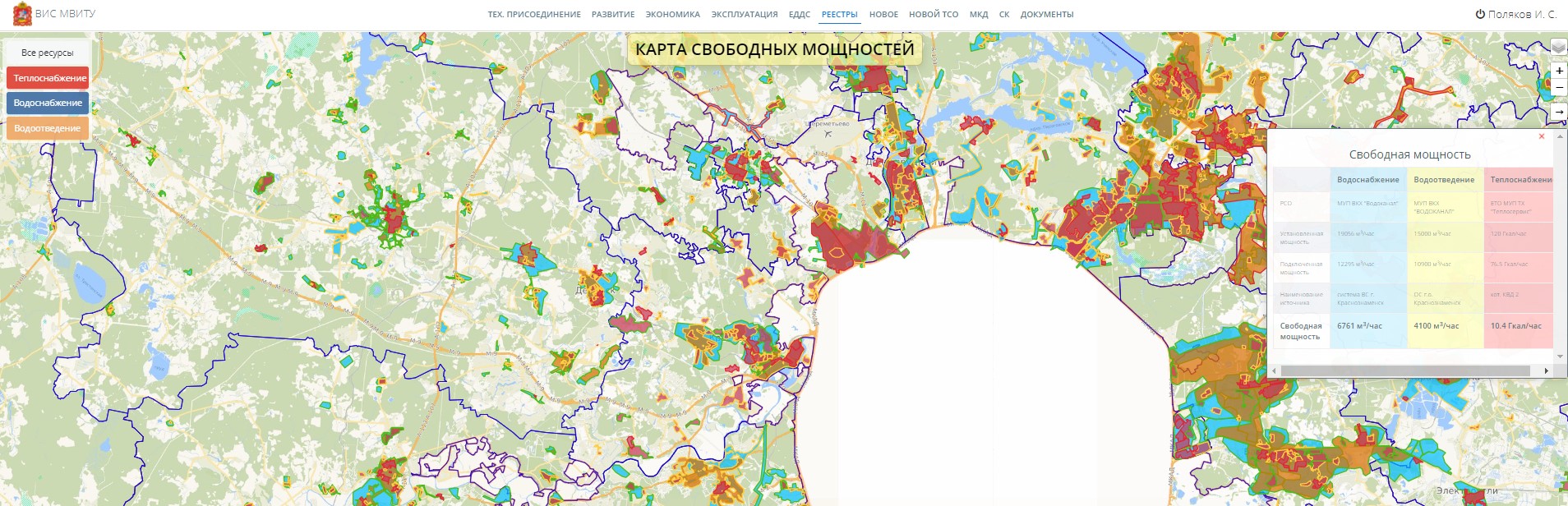 23
23
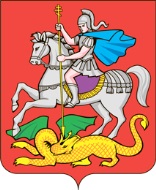 Министерство энергетики 
Московской области
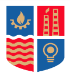 ГКУ МО «АРКИ»
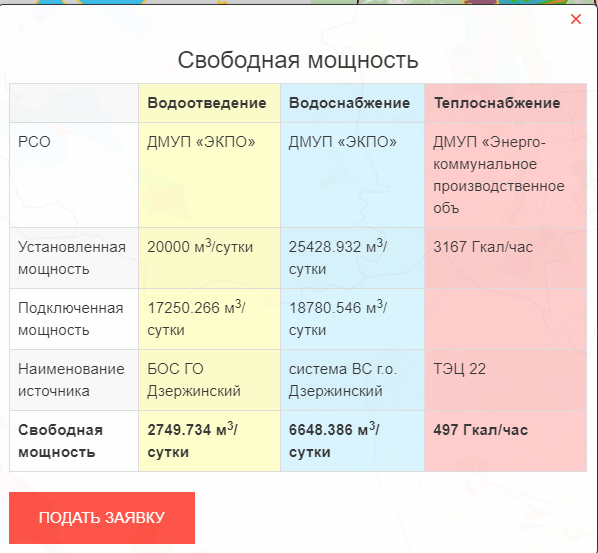 Публичные цифровые сервисы
CВЕДЕНИЯ 

- Зоны обслуживания РСО
- Зоны действия Источников
- Свободная мощность
http://mvitu.arki.mosreg.ru/monsvob/
24
24
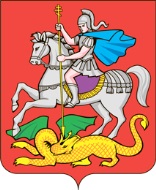 Министерство энергетики 
Московской области
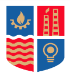 ГКУ МО «АРКИ»
КАРТА КОММУНАЛЬНЫХ УСЛУГ МКД
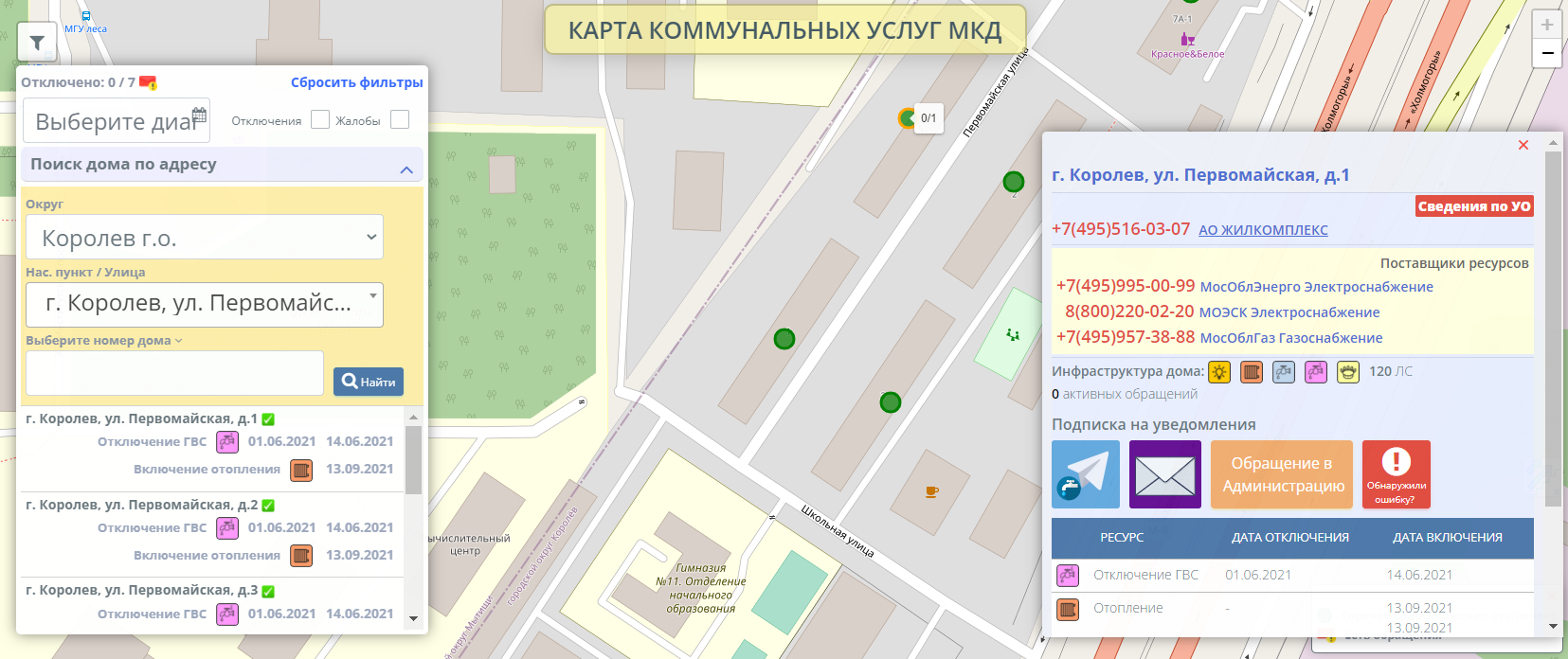 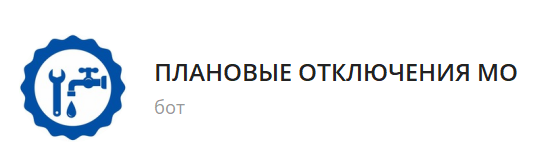 https://t.me/otklyucheniya_mo_bot
25
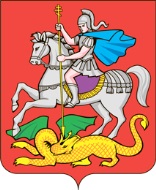 Министерство энергетики 
Московской области
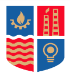 ГКУ МО «АРКИ»
Более 4 млн. посещений!!Карта коммунальных услуг МКД, 
(снижение нагрузки на диспетчерские службы)
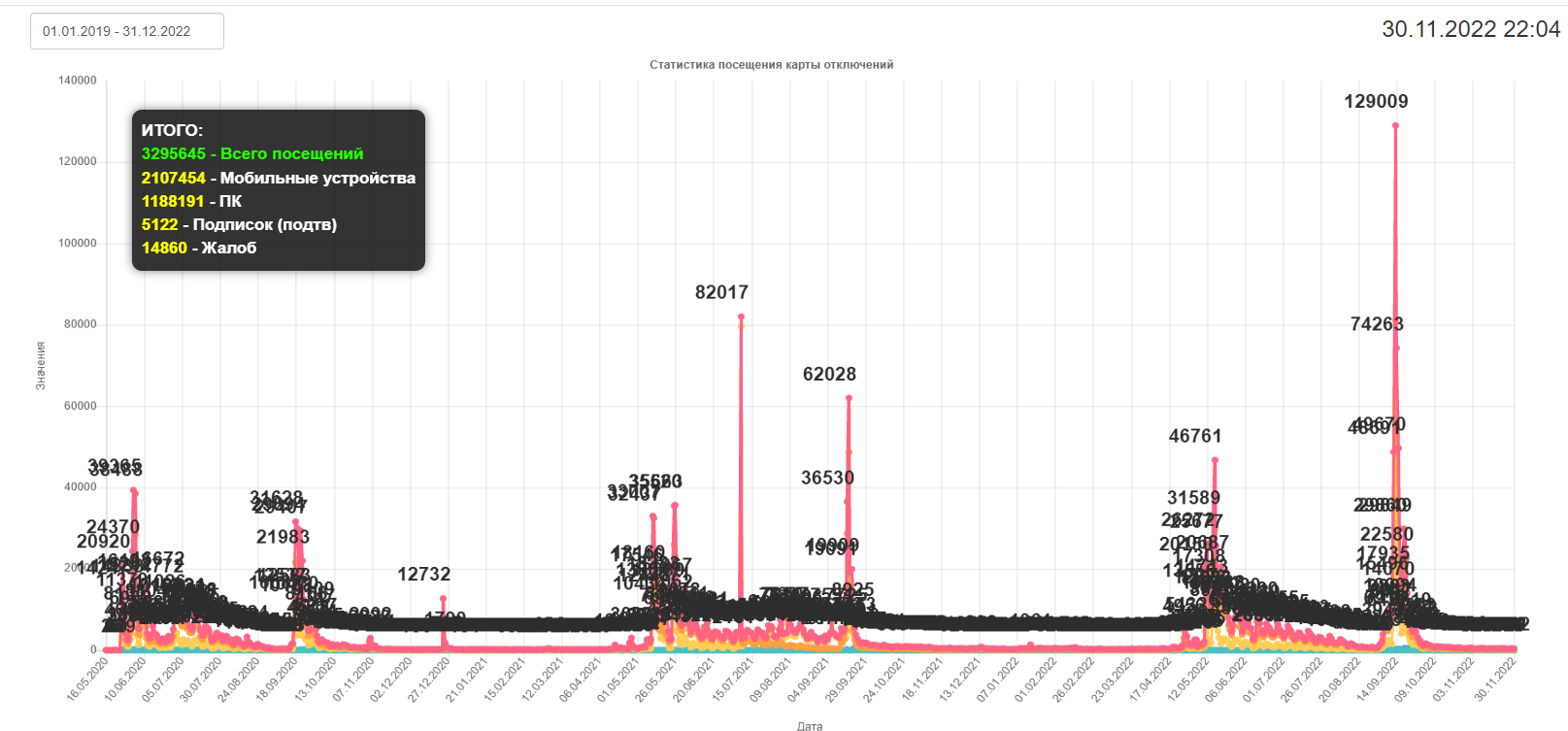 Работает с 2020г.
до 130 тыс.
посещений 
в день!
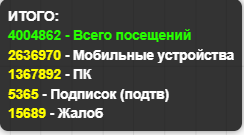 26
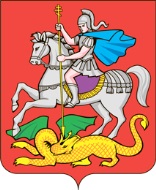 Министерство энергетики 
Московской области
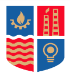 ГКУ МО «АРКИ»
Публичный ТЕЛЕГРАМ-БОТ ДЛЯ населения
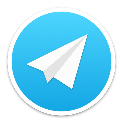 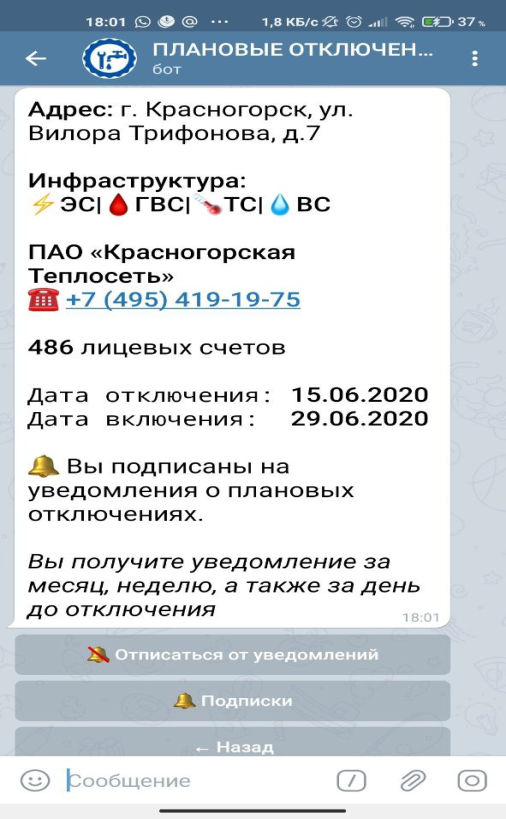 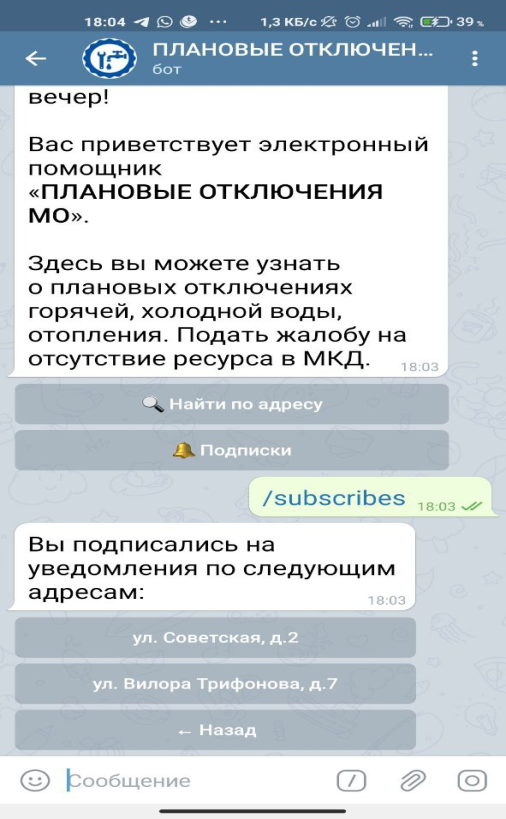 Информирование жителей:
Плановые/аварийные отключения;
Оповещения за 30, 7 и 1 день до события;
Телефоны УК, РСО
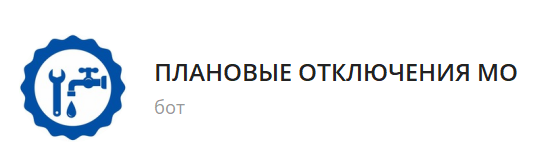 https://t.me/otklyucheniya_mo_bot
27
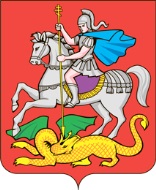 Министерство энергетики 
Московской области
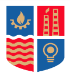 ГКУ МО «АРКИ»
ЗАКРЫТЫЙ ТЕЛЕГРАМ-БОТ ДЛЯ РУКОВОДИТЕЛЕЙ
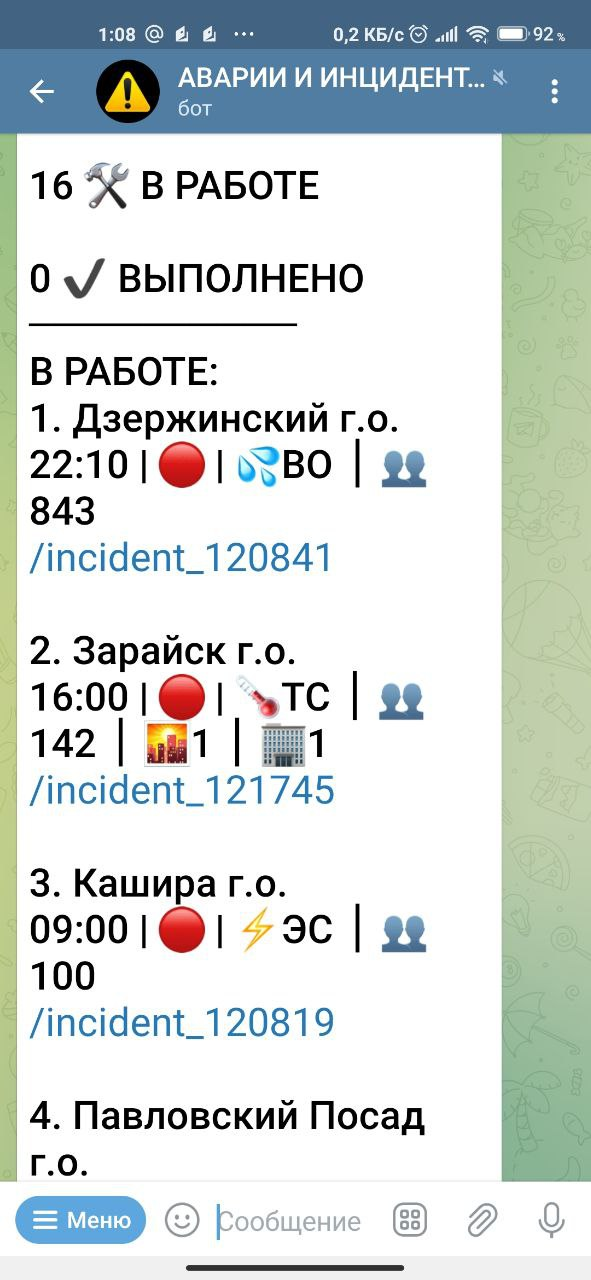 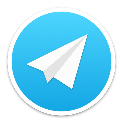 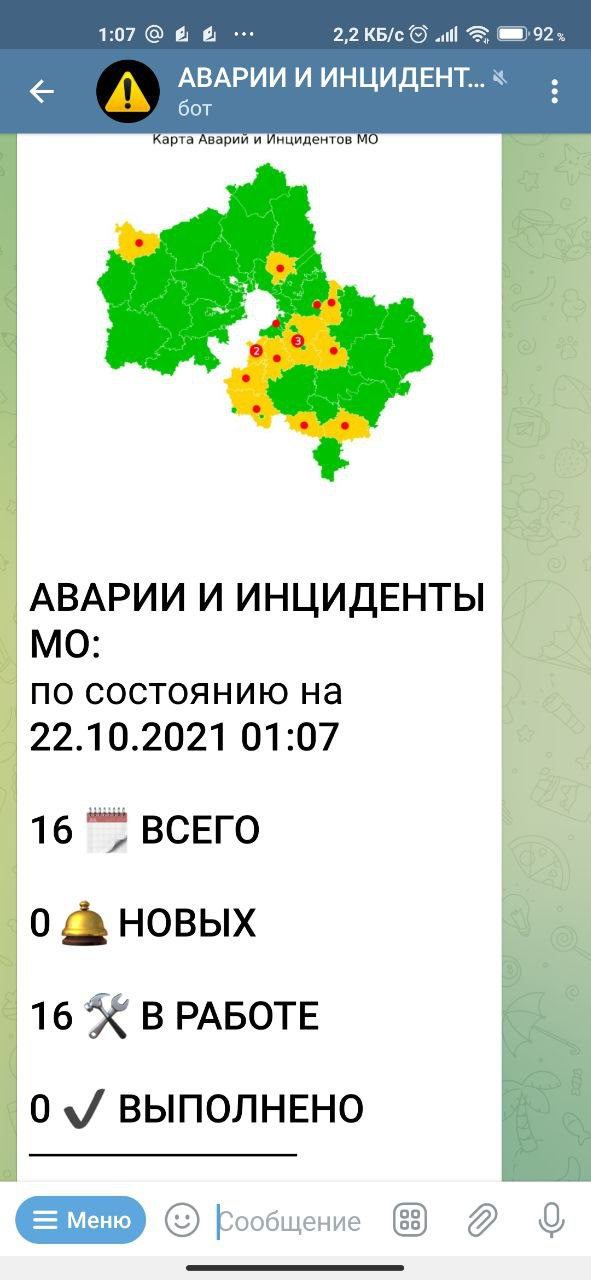 Информированиеоб авариях/инцидентах 
в режиме ON-Line для
руководителей:

Региона; 
Министерств;
Муниципалитетов; 
Ресурсников и УК
28
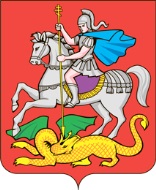 Министерство энергетики 
Московской области
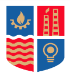 ГКУ МО «АРКИ»
Размещение информации на Яндекс-картах
Плановые/аварийные отключения
Карточка  МКД + сведения об УК и сроке капремонта
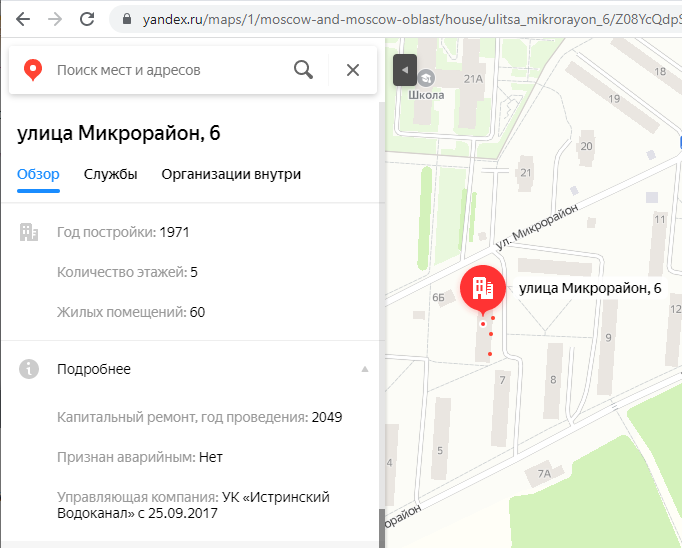 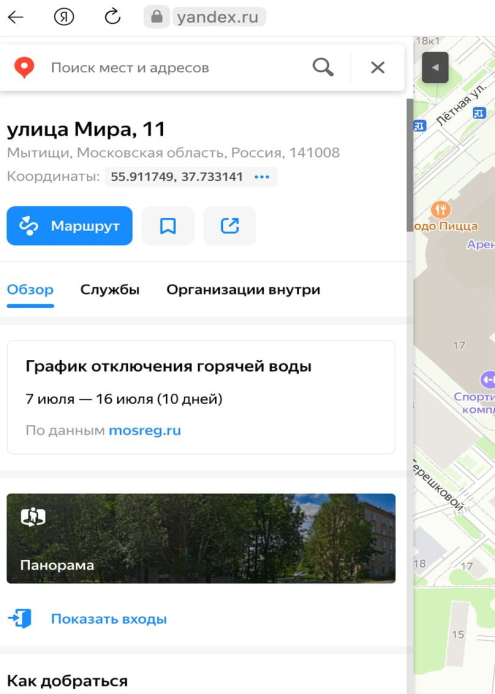 29
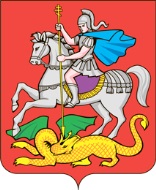 Министерство энергетики 
Московской области
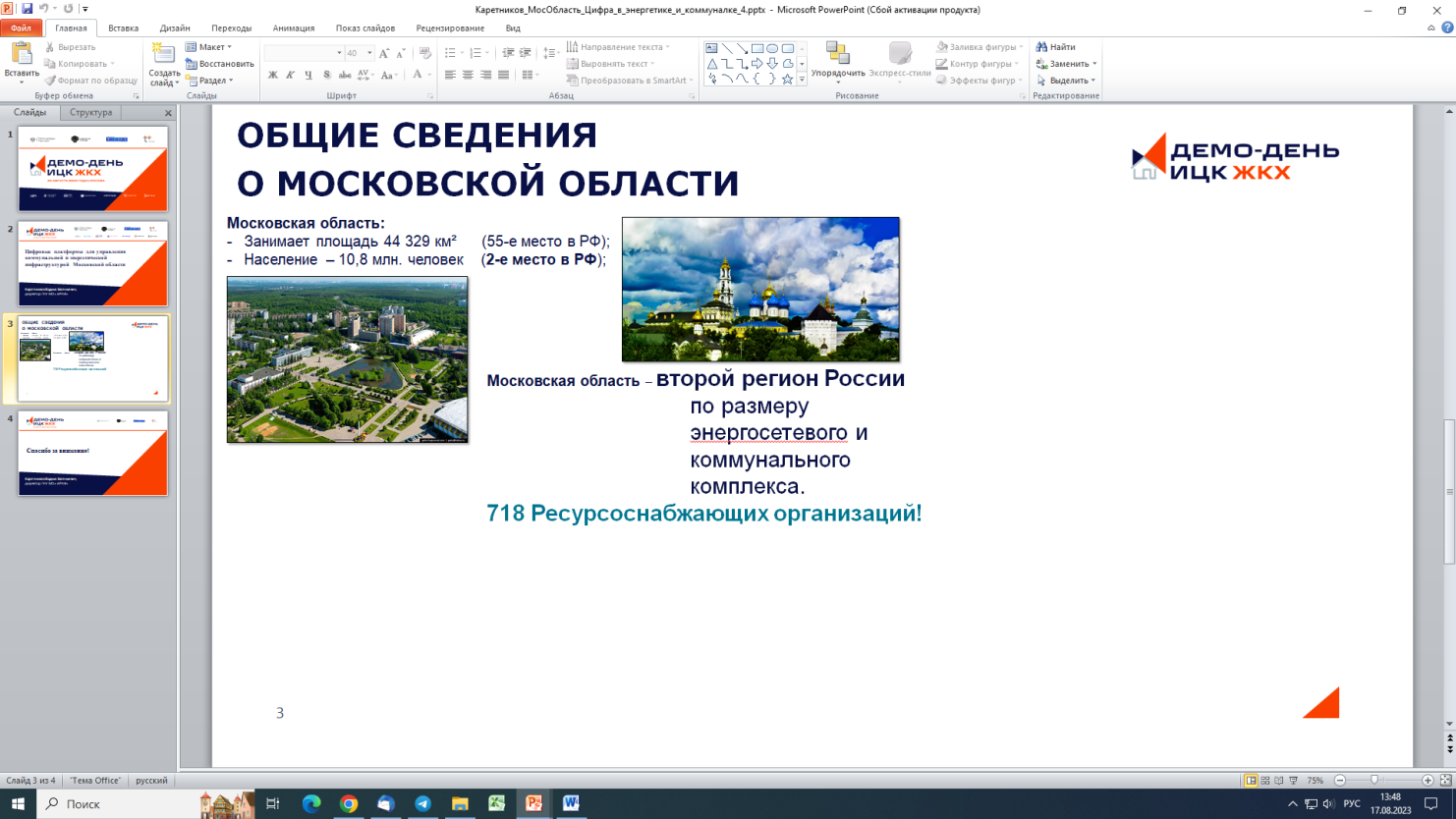 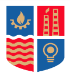 ГКУ МО «АРКИ»
ЭТАПЫ  ЦИФРОВИЗАЦИИ
ЦИФРОВИЗАЦИЯ УСЛУГ  
ТЕХНОЛОГИЧЕСКОЕ ПРИСОЕДИНЕНИе
МОНИТОРИНГ Качества ОКАЗАНИЯ УСЛУГ
ЦИФРОВИЗАЦИЯ УПРАВЛЕНИЯ
ОТРАСЛЕВЫЕ ИНФОРМАЦИОННЫЕ СИСТЕМЫ 	  
ЦИФРОВЫЕ ДВОЙНИКИ ИНЖЕНЕРНЫХ СИСТЕМ  

ЦИФРОВИЗАЦИЯ ОТРАСЛИ
СИСТЕМЫ ДИСПЕТЧЕРИЗАЦИИ + Приборы учета
СИСТЕМЫ АВТОМАТИЗАЦИИ
ЦИФРОВЫЕ ДВОЙНИКИ ОБЪЕКТОВ
1Р
РЕГИОН
3Р
100Р
БИЗНЕС
30